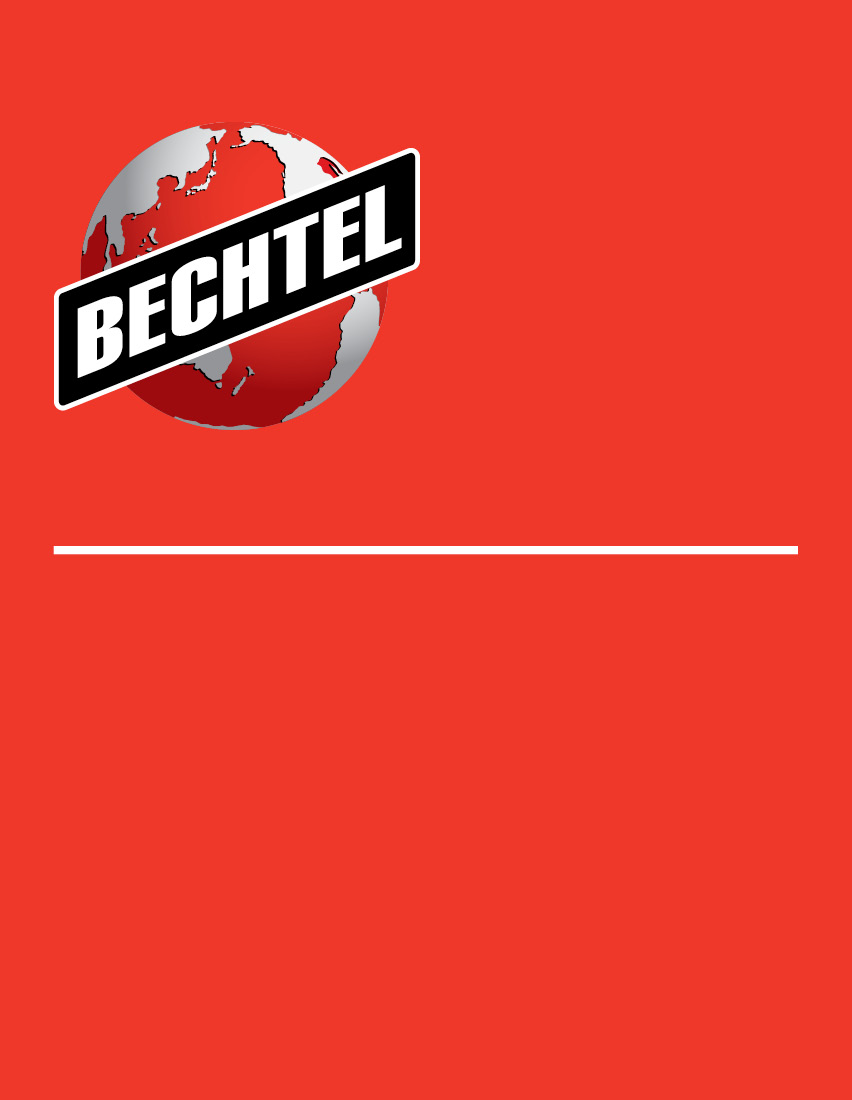 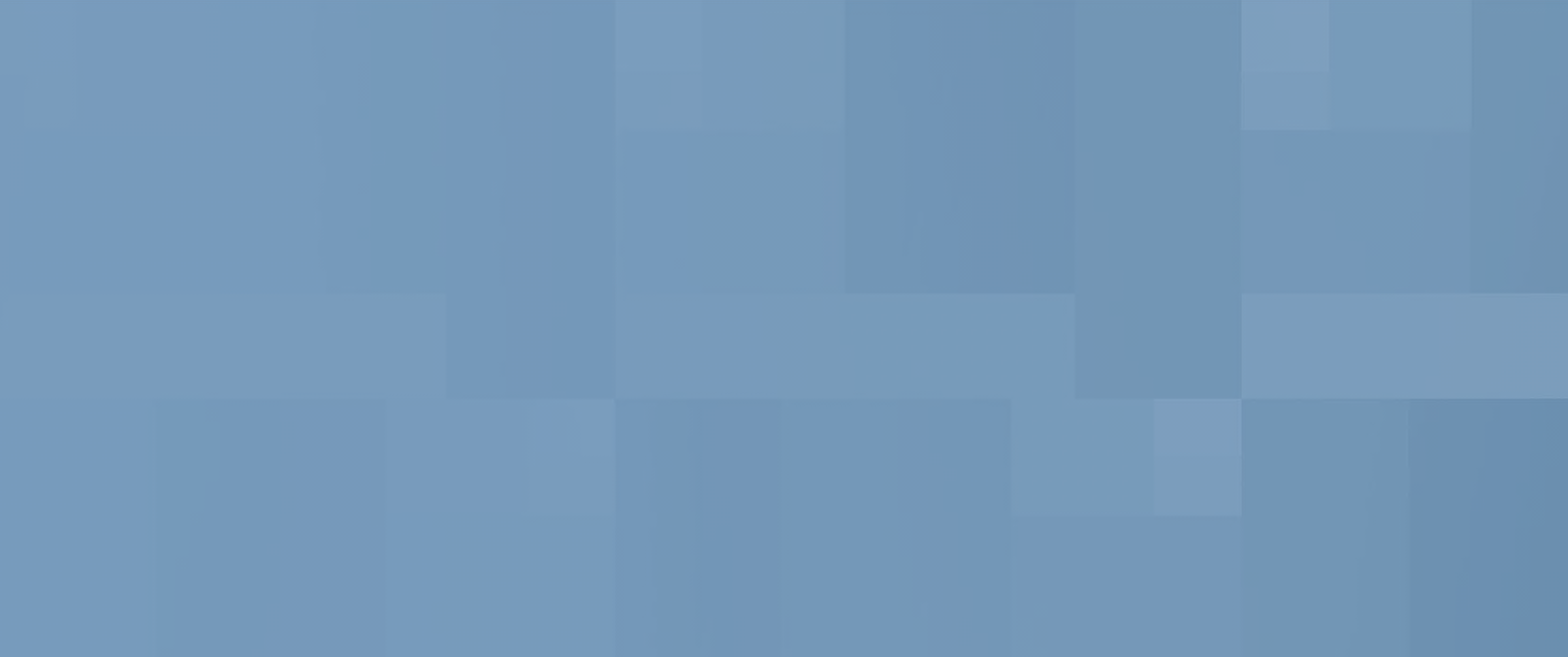 INFRASTRUCTURE
MINING & METALS
NUCLEAR, SECURITY & ENVIRONMENTAL
OIL, GAS & CHEMICALS
EFCOG STARTUP AND COMMISSIONINGTASK TEAM INTRODUCTION
Bradley SmithFebruary 28, 2017
Level 3 - Bechtel Confidential
EDUCATION AND EXPERIENCE
BS – University State of New York, Albany 1994
MS (pending thesis) Environmental Sciences/Engineering – University of Colorado at Denver
Executive Education – Thunderbird University International Studies, London Business School, University of Michigan
Commercial Nuclear Power – 10 years
Startup Test Engineer/High Voltage Electrician – Commonwealth Edison Co., LaSalle Country Station Unit 1 (GE BWR) for Nuclear and Main Steam Supply Systems, Radioactive Waste Transfer, >13.8kV electrical distribution, Fuel Building. Conducted testing and plant turnover from EPC Startup Contractor to Commonwealth Edison.
Startup Test Engineer/Reactor Operator – Commonwealth Edison Co., Braidwood Station Unit 1 (Westinghouse PWR) for Nuclear Steam Supply System, Radioactive Waste Transfer, Fuel Building. Conducted testing and plant turnover from EPC Startup Contractor to Commonwealth Edison.
Handpicked to participate in first NRC Cold Licensing class to prove new Braidwood simulator facility. Obtained NRC Cold License Reactor Operator certification.
© 2016 Bechtel  |  2
Level 3 - Bechtel Confidential
EDUCATION AND EXPERIENCE
US Department of Energy – 18 years
Rocky Flats 1990-2001; (SM/STA training developer and lead instructor, operations including startup testing and achievement and review of operational readiness, ESH&Q, Engineering, maintenance and testing, D&D).
Hanford Tank Farms 2001-2005; Director Nuclear Safety and Licensing, Deputy VP, East Tank Farm Operations including capital project startup/commissioning and review of operational readiness.
Hanford River Corridor 2005-2006 324/327 D&D Project Manager; 2011-2013 Deputy General Manager/Chief Operating Officer responsible for $2.2B closure contract’s day-to-day operations of DOE EM D&D contract.
UK Nuclear Decommissioning Authority – 4 years
Dounreay Nuclear Installation, Thurso Scotland; Site Project Manager responsible for managing all aspects of cost, scope, and schedule in an organization of 1,000 - 1,400 direct and subcontract employees with an annual budget of $220 million to $350 million. Responsible for post-operational cleanup and D&D of two breeder reactors, one material test reactor, and more than 100 nuclear fuel cycle production/processing facilities and support structures; site environmental remediation and contaminated land management; site services/infrastructure and stabilization; waste processing/storage facilities, including facility construction to support nuclear fuel raffinate stabilization and intermediate-level waste storage.
© 2016 Bechtel  |  3
Level 3 - Bechtel Confidential
EDUCATION AND EXPERIENCE
Bechtel National, Inc. Functional Manager – Startup and Operations – 3 years
Responsibilities include supporting international high hazard sites and projects in the areas of startup, commissioning, readiness, operations and D&D – projects include DOD, DOE, NDA and NASA.  Functional areas include cost/schedule reviews; operational readiness; safety culture and SCWE; facility management and operations; maintenance; Integrated Safety Management/Process Safety Management, and Safety Management Programs.
Led many CORRs/CRAs/IVRs and Functional Commissioning Programs including: Pueblo Chemical Agent-Destruction Pilot Plant’s initial pilot testing operational readiness; Hanford River Corridor 618-10  retrieval readiness; Rocky Flats plutonium residue process readiness; Rocky Flats HEU residue deactivation and shipping, BNL Piles Fuel Cladding Silo door commissioning; Dounreay Building 1202 nuclear fuel deactivation and decommissioning; Dounreay Cementation Plant Recovery; Hanford River Corridor Project Building 324 stabilization startup; Hanford River Corridor ER Program readiness resumption.
© 2016 Bechtel  |  4
Level 3 - Bechtel Confidential
POTENTIAL GAPS, NEEDS, CONCERNS
Review of existing DOE directives and standards indicates a need for additional guidance, pertinent to DOE’s activities and experiences, within the directives and standards system for startup, commissioning, and achievement of readiness.
Evaluate Authorization Basis and Safety Management Program requirements holistically to eliminate/de-conflict potential areas of inefficiency
Allow up front operational consideration and integration of DOE O 413.3B requirements into EPC and Startup/commissioning efforts – BEGIN WITH THE END IN MIND…design freeze to allow robust plant construction/procurement/startup processes which meets the operational mission intent. Configuration management continues to be an issue.
Review of other governmental agency startup, commissioning and operational readiness requirements, i.e., DOD, for lessons learned and comparison of program attributes.
© 2016 Bechtel  |  5
Level 3 - Bechtel Confidential